Dijital Varlık Yönetimi (DAM) Projesi
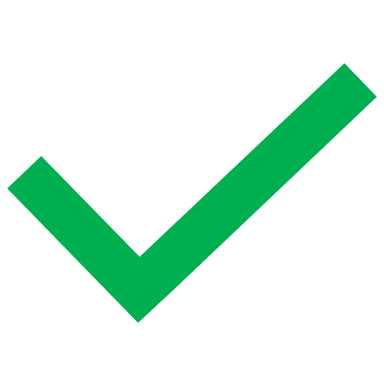